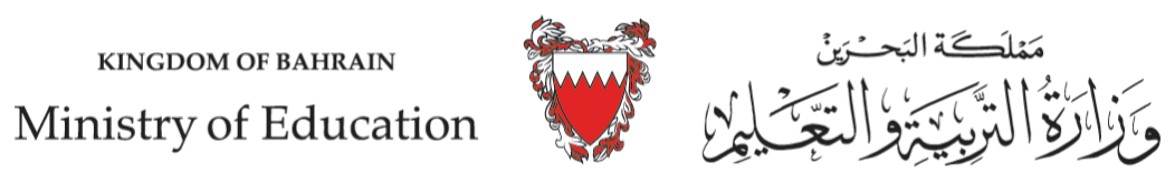 UNIT 7 
It’s hot today !

Family and friends 3 
Grade 3 

Practice + Review
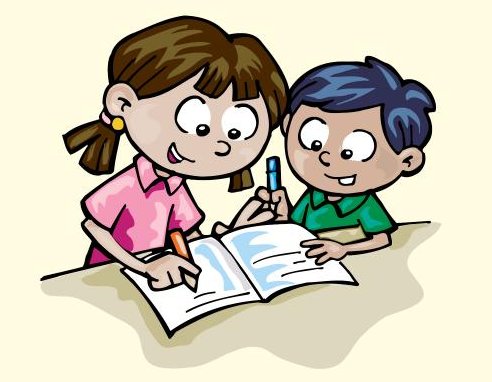 It’s hot today !
7
Lesson One Words
b
c
1 Match

1-It’s raining 
2-It’s windy 
3-It’s hot 
4-It’s cold 
5-It’s snowing 
6-It’s sunny
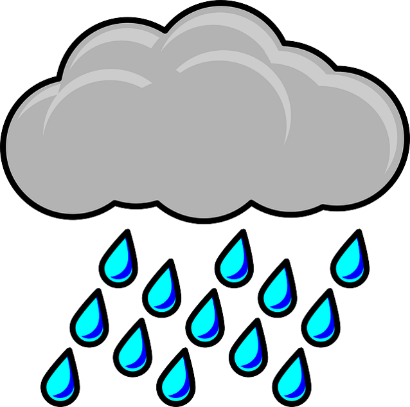 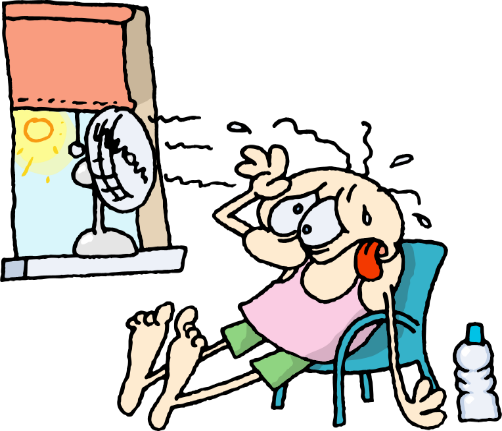 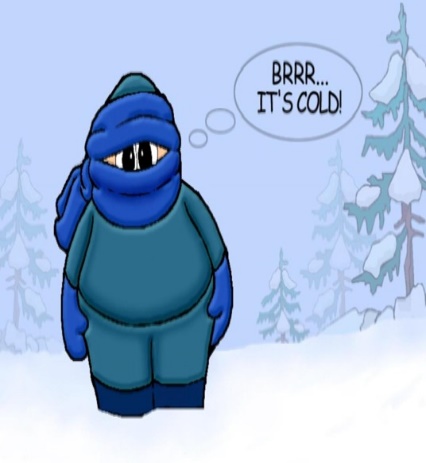 a
f
e
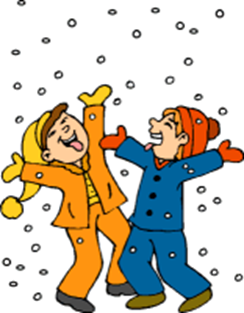 d
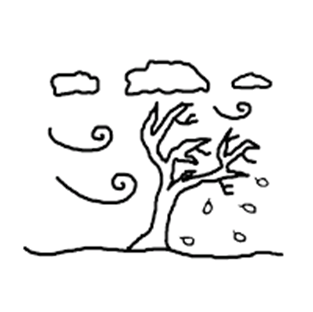 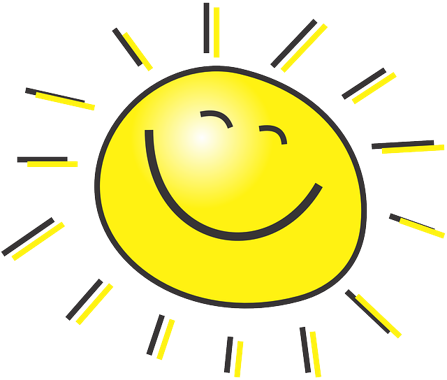 It’s hot today !
7
Lesson One Words
b
c
1 Match

1-It’s raining 
2-It’s windy 
3-It’s hot 
4-It’s cold 
5-It’s snowing 
6-It’s sunny
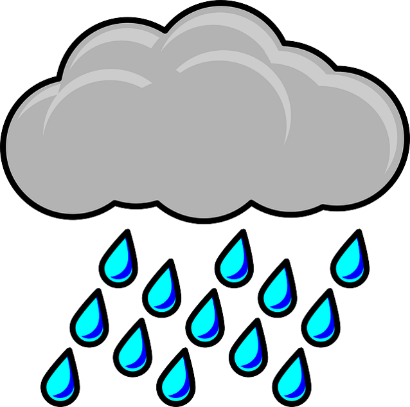 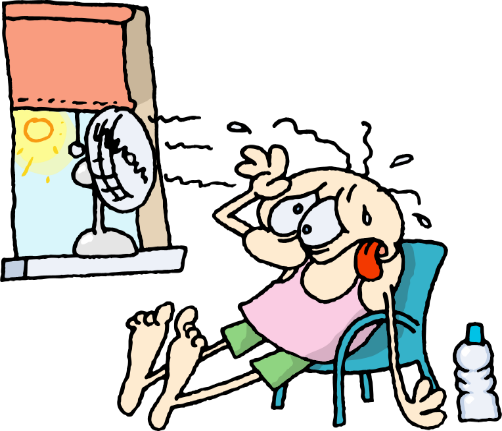 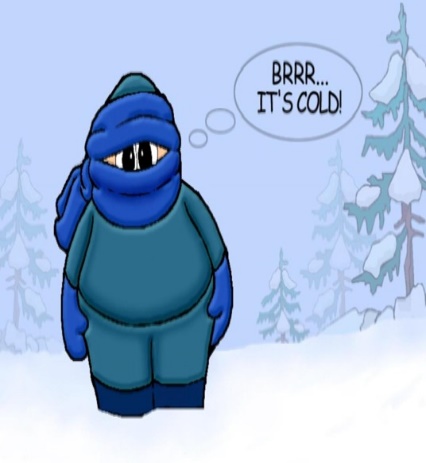 a
c
f
b
f
e
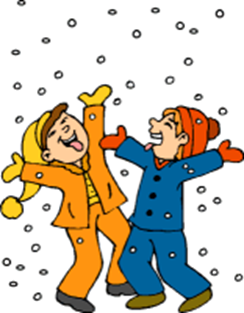 d
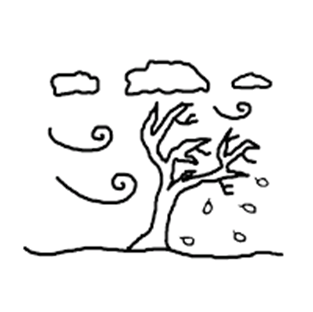 a
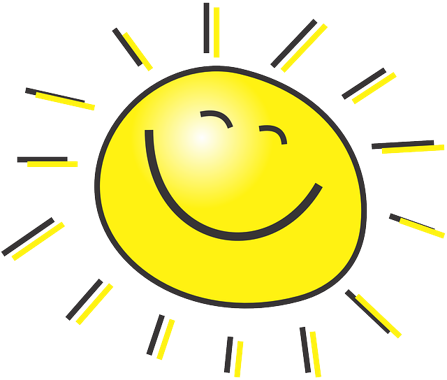 e
d
It’s hot today !
2 Now write
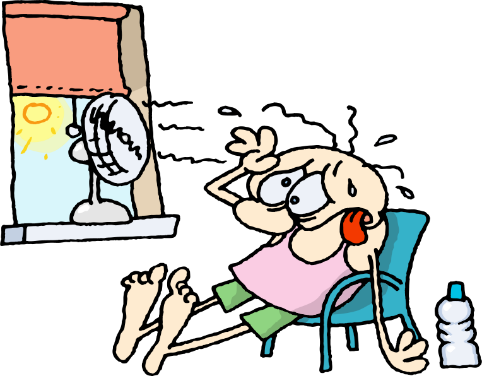 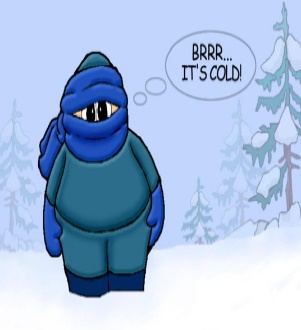 It’s cold
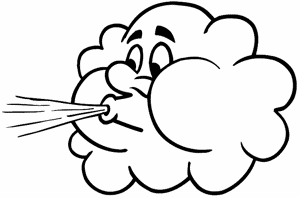 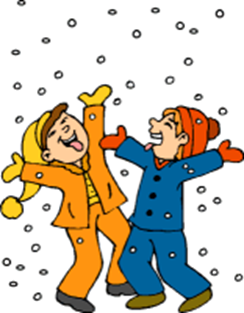 It’s
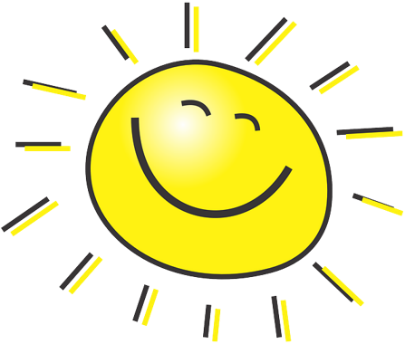 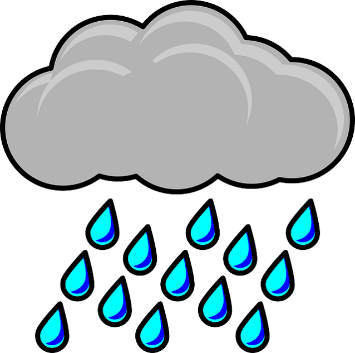 It’s hot today !
2 Now write
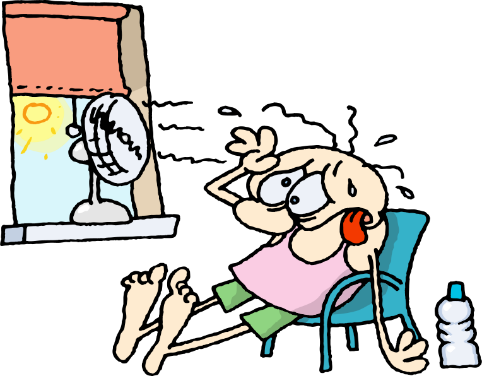 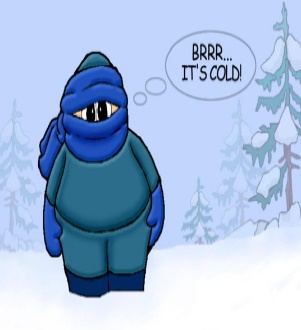 It’s cold
It’s hot
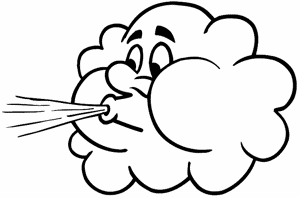 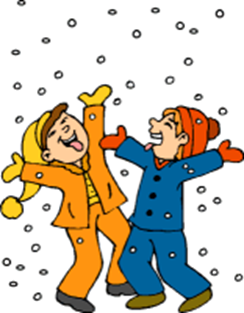 It’s windy
It’s snowing
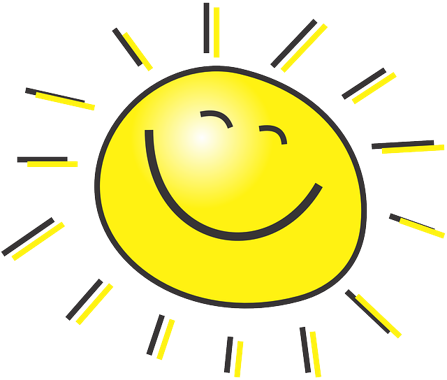 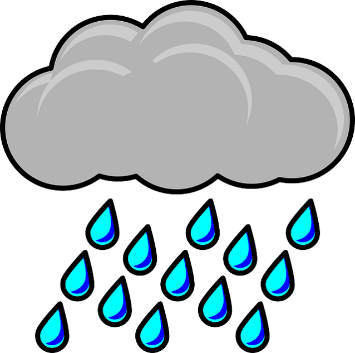 It’s sunny
It’s raining
Lesson Two Grammar
7
What’s the weather like?
1   Order the words
1- 

2-

3-

4-

5-

6-
like
?
what’s
the
Weather
Your
put
hat
our
sun
on
.
we
.
.
the
.
Don’t
haven’t
on
hat
put
Umbrellas
door
don’t
your
Close
got
hat
.
The
open
window
Lesson Two Grammar
7
What’s the weather like?
1   Order the words
1- 

2-

3-

4-

5-

6-
like
?
what’s
the
Weather
What’s the weather like ?
Your
put
hat
our
sun
on
.
we
.
.
the
.
Put on your sun hat.
Don’t
haven’t
on
hat
put
Umbrellas
door
don’t
your
Close
got
hat
Don’t put on your hat.
We haven’t got our umbrellas.
Don’t close the door.
.
The
open
window
Open the window.
Lesson Two Grammar
What’s the weather like?
7
2  Write
Put on      Don’t put on
6
4
5
2
1
3
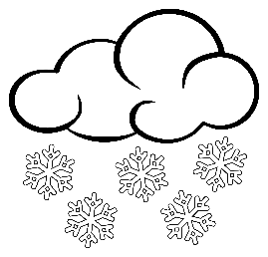 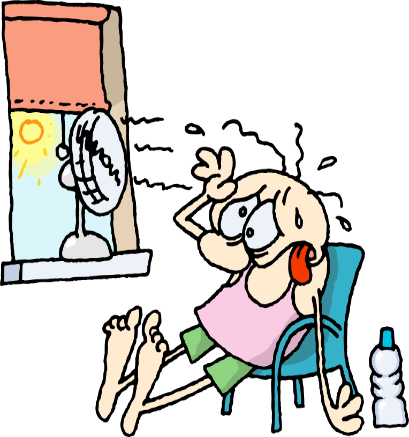 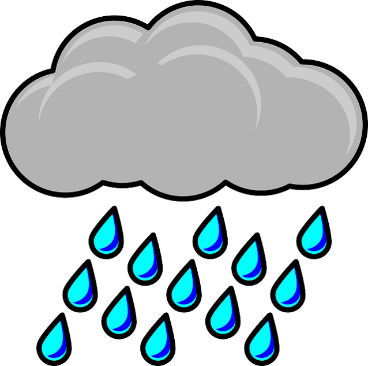 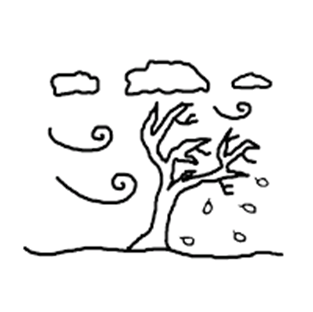 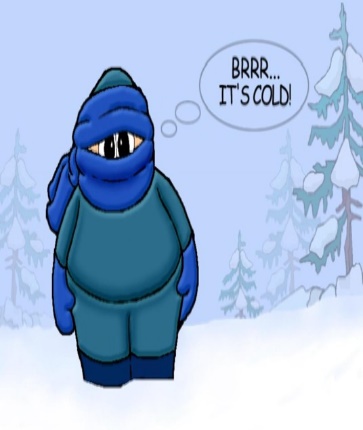 It’s hot .
………….. Your coat.
It’s raining. …………… your raincoat.
It’s snowing. ……………….your shorts.
It’s windy. …………….your hat.
It’s sunny. …………your sun cream.
It’s cold. 
Put on your coat and hat.
Lesson Two Grammar
What’s the weather like?
7
2  Write
Put on      Don’t put on
6
4
5
2
1
3
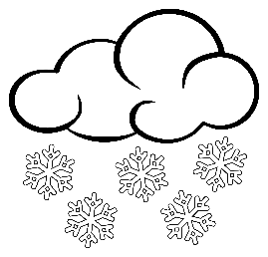 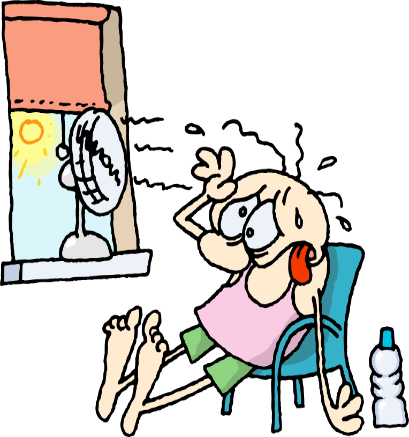 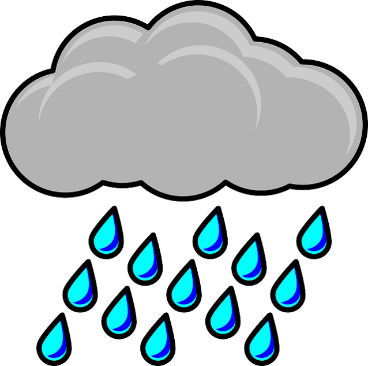 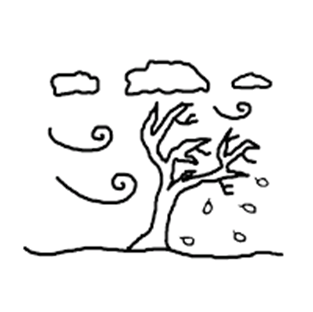 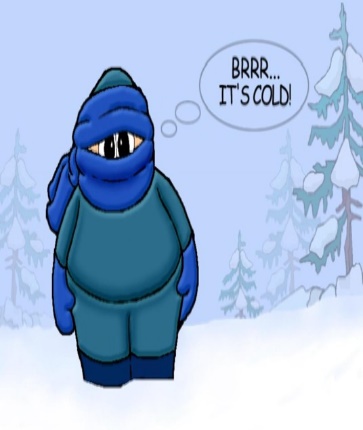 It’s hot .
Don’t put on Your coat.
It’s raining. Put on your raincoat.
It’s snowing. Don’t put on your shorts.
It’s windy. Don’t put on your hat.
It’s sunny. Put on your sun cream.
It’s cold. 
Put on your coat and hat.
Lesson Three    Words
Weather activities
7
1- Find and cross the weather words. Then write
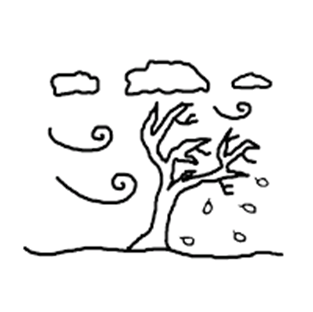 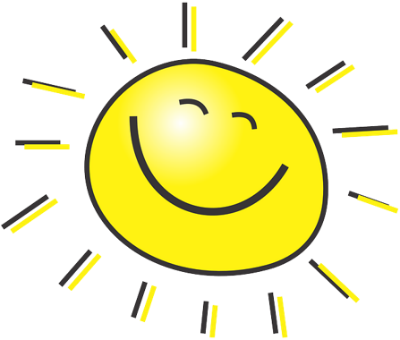 Windy
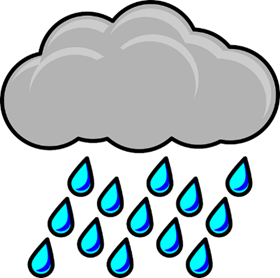 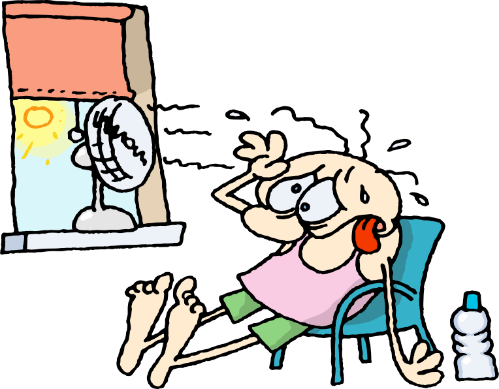 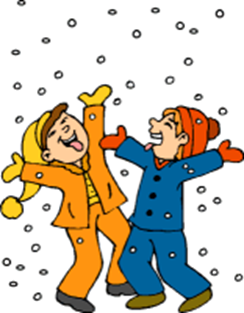 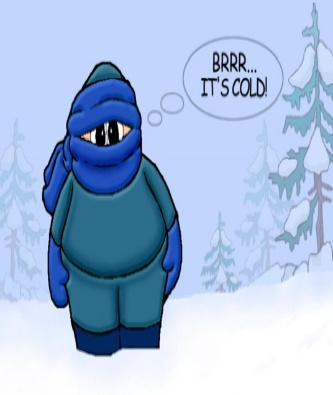 Lesson Three    Words
Weather activities
7
1- Find and cross the weather words. Then write
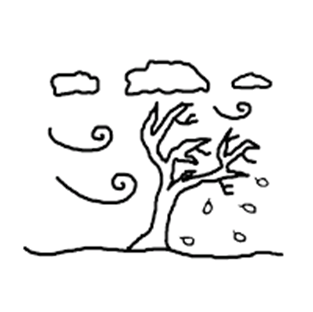 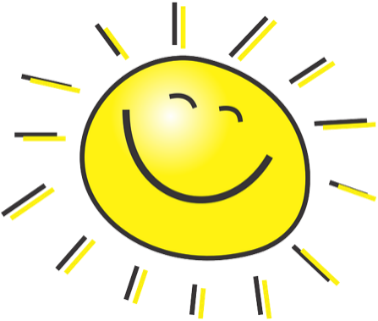 Sunny
Windy
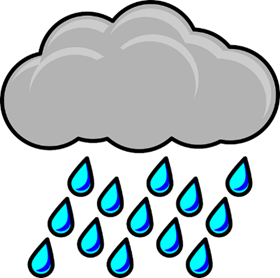 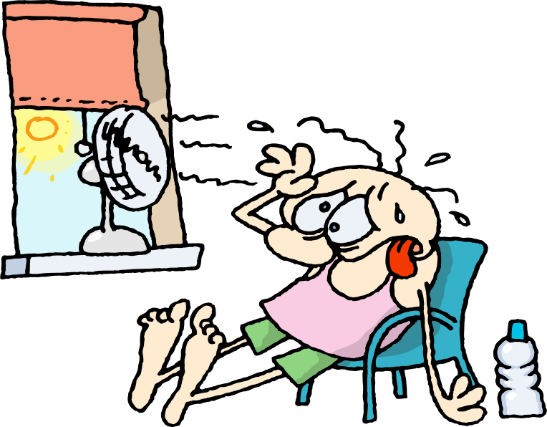 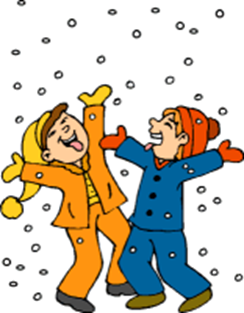 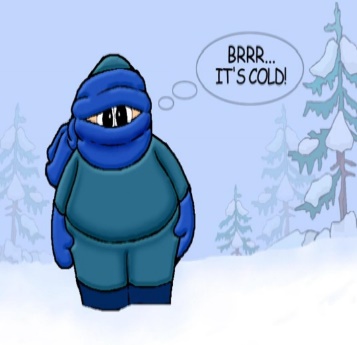 Cold
raining
hot
Snowing
Lesson Three    Words
7
Weather activities
2 Look and write.
go outside    windy         snowing     go ice skating     sunny       fly a kite    make a snowman
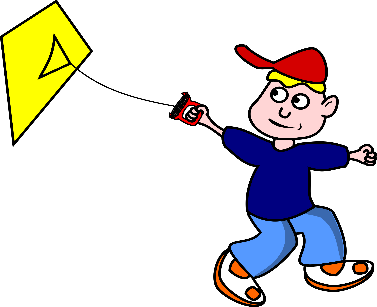 1-When it’s windy , We ……………………………………………………………..
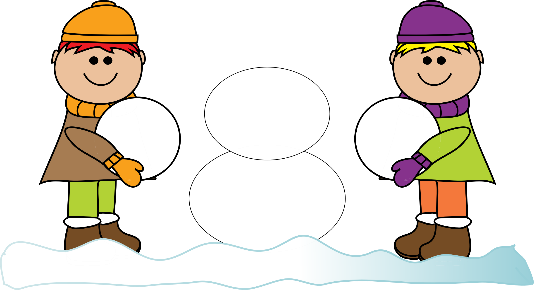 2-When it’s …………….., we ……………………………….and we …..……………………
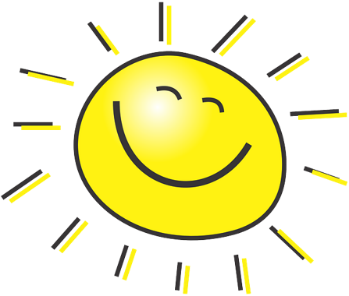 3-When it’s ……………, we …………………………………………………………..
Lesson Three    Words
7
Weather activities
2 Look and write.
go outside    windy         snowing     go ice skating     sunny       fly a kite    make a snowman
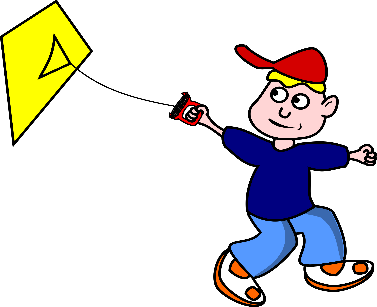 1-When it’s windy, We fly a kite.
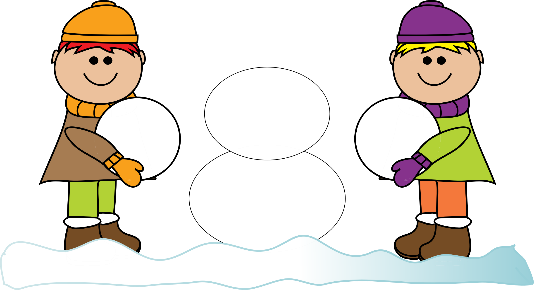 2-When it’s snowing, we make a snowman and we go ice skating.
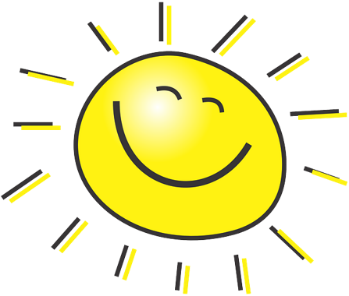 3-When it’s sunny, we go outside.
Lesson Four     Phonics
7
long vowel i +magic e
1-Order the letters 



2-write 

Ride your (1)…bike….. .Fly your (2)……..…….
The bike is yellow. The kite is (3)…………………..
White kite, white kite.
Count the children in the (4)……………..…..
Altogether there are (5) ……………………....
Nine in the line. Nine in the line
1-Enil              2-nnei           3-kbie              4-eikt          5-itewh
Line      nine      bike       kite       white
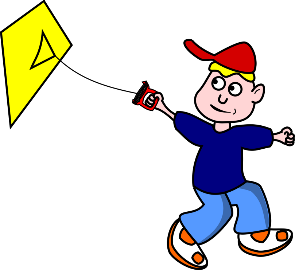 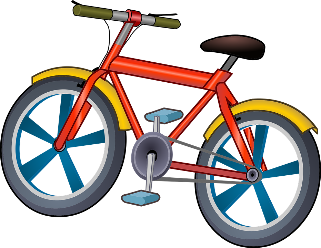 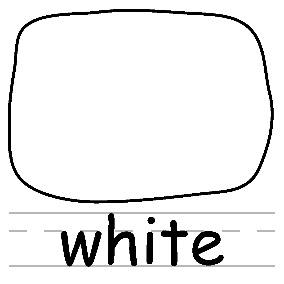 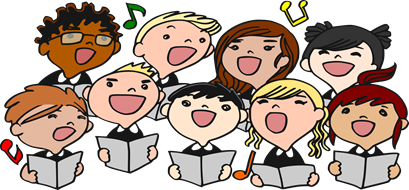 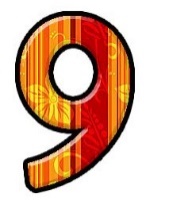 Lesson Four     Phonics
7
long vowel i +magic e
1-Order the letters 



2-write 

Ride your (1)…bike….. .Fly your (2)……kite ..…….
The bike is yellow. The kite is (3)……white……………..
White kite, white kite.
Count the children in the (4)……line ………..…..
Altogether there are (5) …nine…………………....
Nine in the line. Nine in the line
1-Enil              2-nnei           3-kbie              4-eikt          5-itewh
Line                nine             bike                  kite            white
Line      nine      bike       kite       white
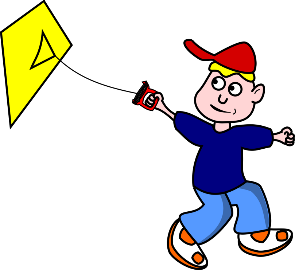 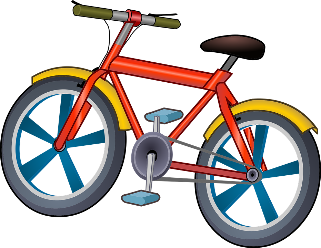 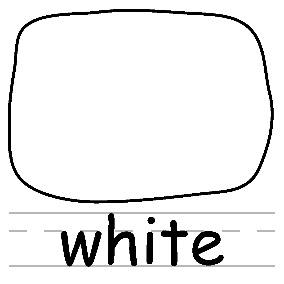 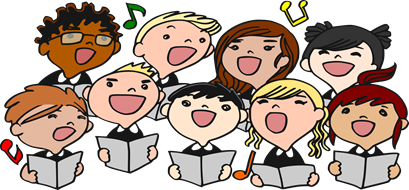 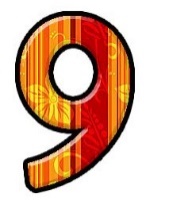 Skills Time
Lesson Five
7
Reading
1- Read and tick ( √)
Skills Time
Lesson Five
7
Reading
1- Read and tick ( √)
Skills Time
Lesson six
7
Writing
1- Write the words in the correct boxes
verbs
adjectives
wear   cold          go
 ride   hungry    thirsty 
 eat     sunny     drink
wear
Skills Time
Lesson six
7
Writing
1- Write the words in the correct boxes
verbs
adjectives
cold
wear   cold            go
 ride   hungry    thirsty 
 eat     sunny     drink
wear
hungry
go
thirsty
ride
drink
sunny
eat
Skills Time
Lesson six
7
Writing
2- Circle  today’s weather .what can you do ? Tick (√ ) or cross (×)
raining     windy    hot   cold    snowing   sunny
go outside
go outside
Make a snowman
Fly a kite
go ice skating
take an umbrella
Wear a coat
Wear a sun hat
Now write the weather and what can you do in it
Today it’s sunny .I can go outside.
Today it’s ……………… .I can ………………….
Today it’s ……………… .I can ………………….
Today it’s ……………… .I can’t ………………….
Skills Time
Lesson six
7
Writing
2- Circle  today’s weather .what can you do ? Tick (√ ) or cross (×)
raining     windy    hot   cold    snowing   sunny
go outside
Make a snowman
Fly a kite
go ice skating
take an umbrella
√
Wear a coat
Wear a sun hat
- Now write the weather and what can you do in them
Today it’s sunny. I can go outside.
Today it’s raining. I can take an umbrella.
Today it’s windy. I can’t wear a sun hat. I can fly a kit.
Today it’s hot. I can’t go ice skating. I can wear sun hat.
Today it’s cold. I can wear a coat.
Today it’s snowing. I can make a snowman.
Review
7
1  Write
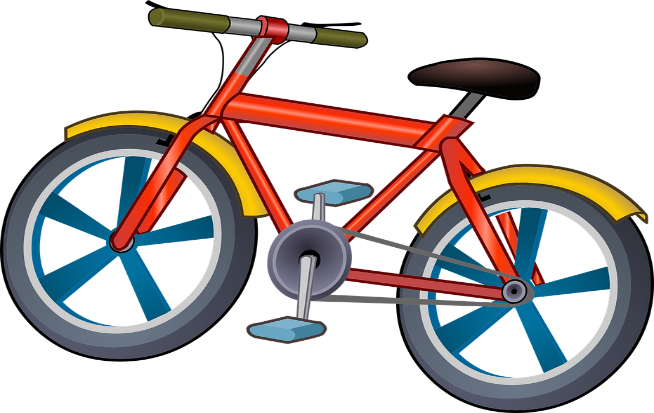 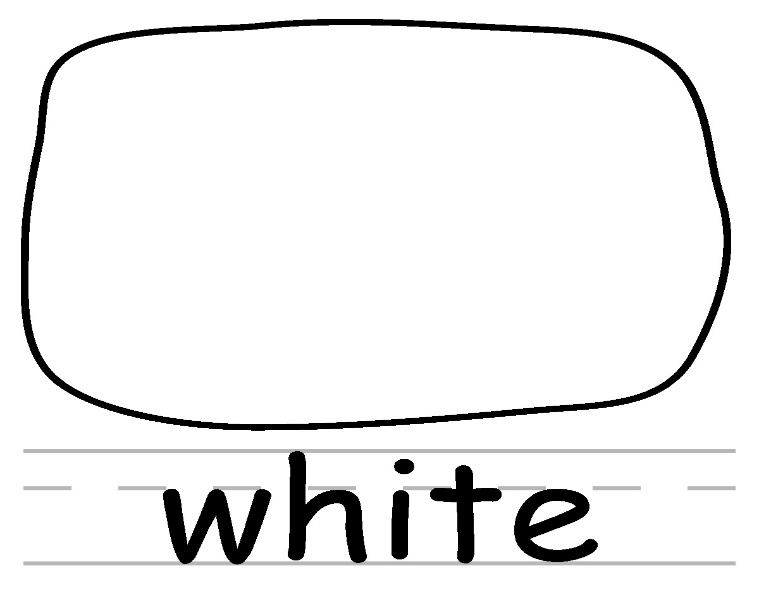 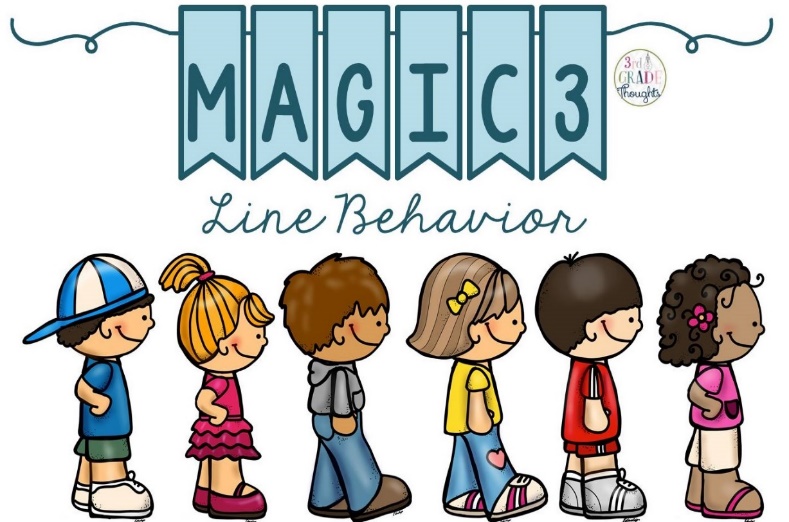 Review
7
1  Write
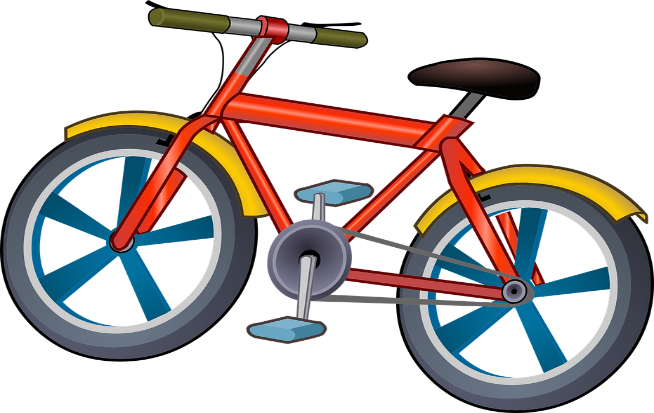 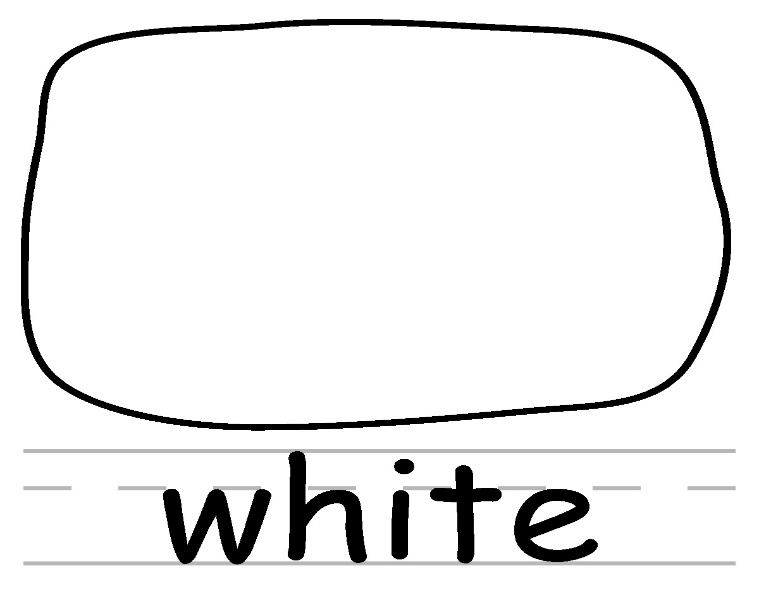 bike
White
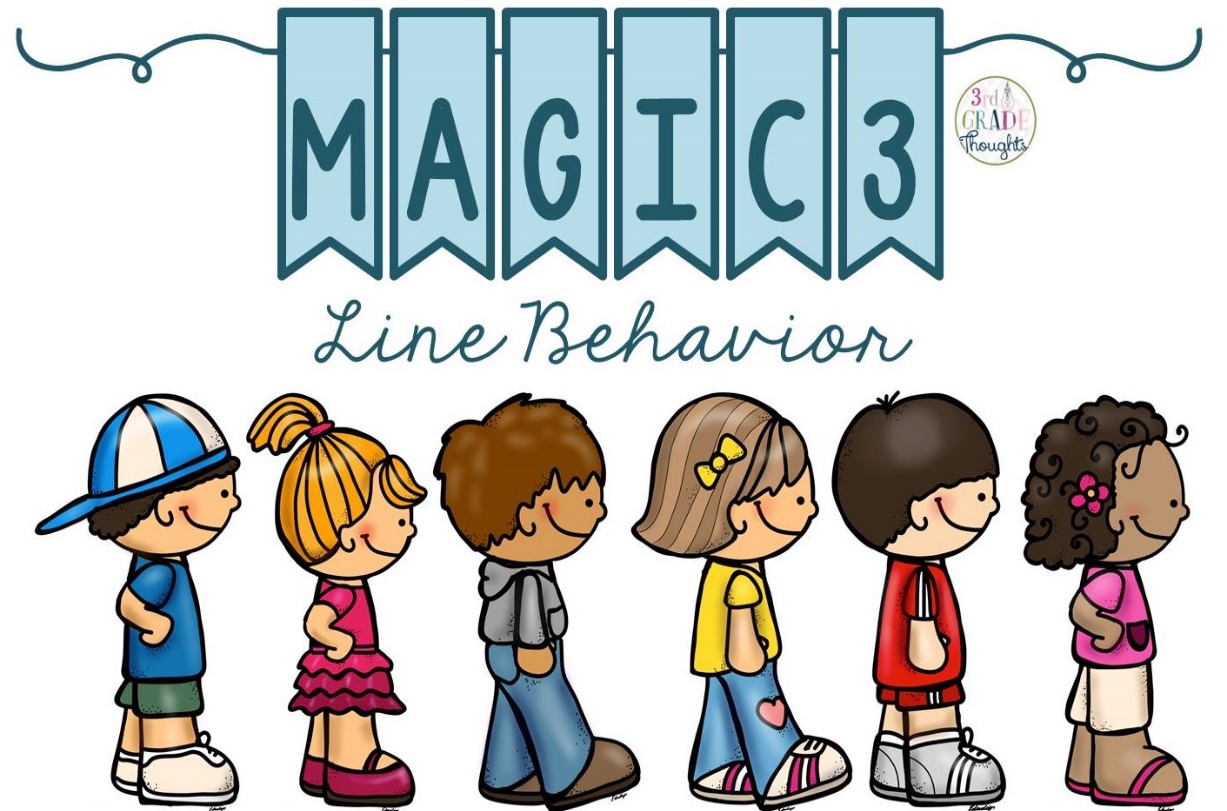 Kite
Line
Review
7
2  What’s the weather like ? Write
Sunday
Monday
Tuesday
On Sunday, it’s ……….. Don’t ……………..your hat.
On Monday, it’s ………..  . Put …… your sun cream.
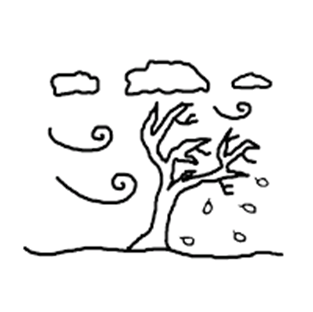 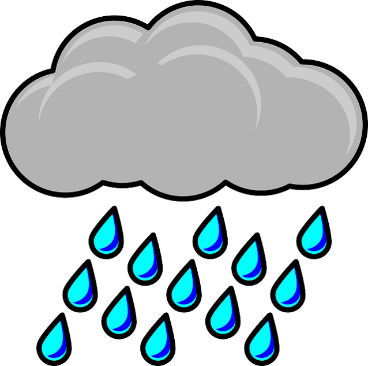 On Tuesday, it’s ………... Take your …………………...
Wednesday
Thursday
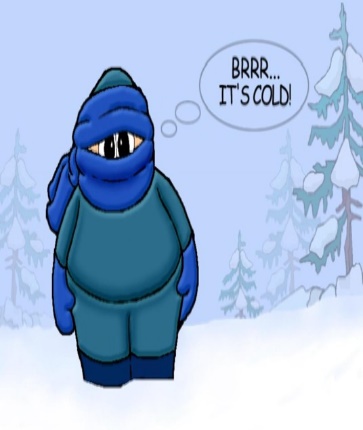 On Thursday, it’s ……….. . Put on your …………
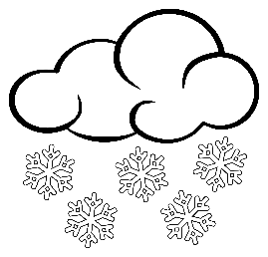 On Wednesday, it’s ………….Stay inside.
Review
7
2  What the weather like ? Write
sunny   snowing  cold  windy   raining
Sunday
Monday
Tuesday
On Sunday ,it’s windy. Don’t put on your hat.
On Tuesday, it’s raining . Take your umbrella.
On Monday, it’s sunny. Put on your sun cream.
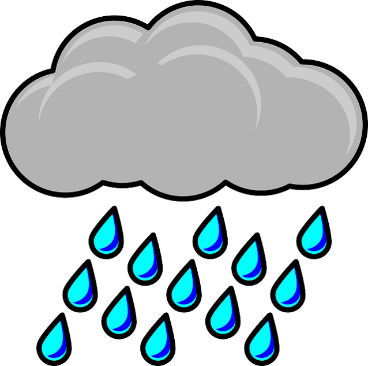 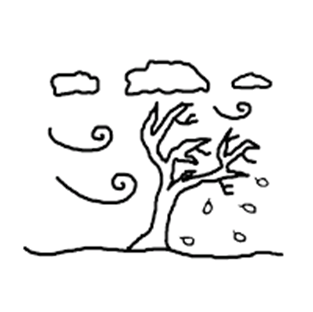 Wednesday
Thursday
On Thursday, it’s cold. Put on your coat.
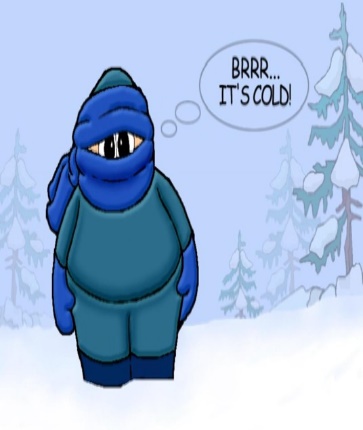 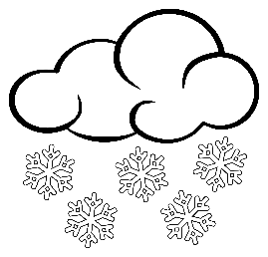 On Wednesday, it’s snowing. Stay inside.